Pasture Dry Matter Intake Factors:
Palatability:  how acceptable the forage “tastes” to the grazing animal
Nutritive value: amount of nutrients provided and how digestible they are
Availability: how much forage is offered
Our Goal: Maximize Pasture Dry Matter Intake to optimize animal performance
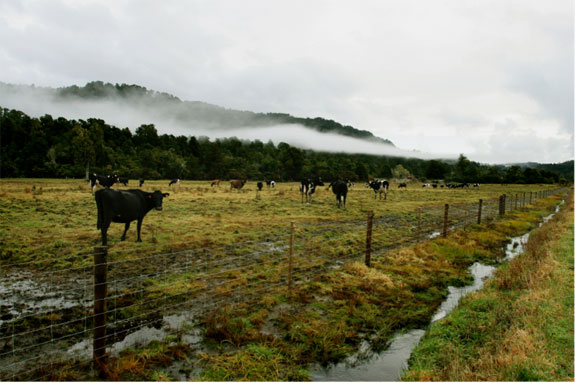 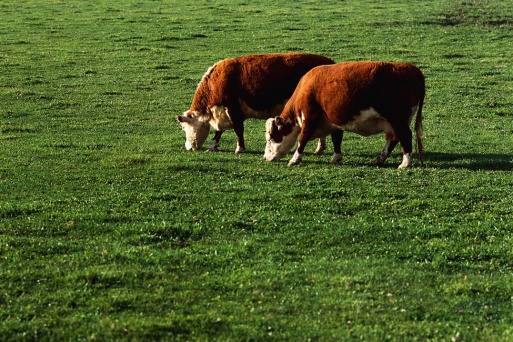 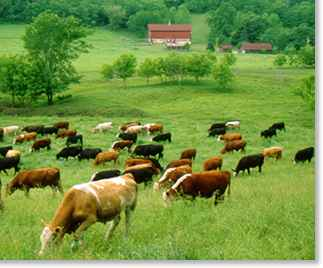 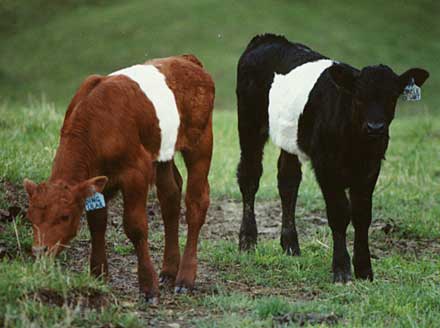 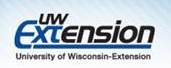 Slide Source: Rhonda Gildersleeve